Шәхси гигиена
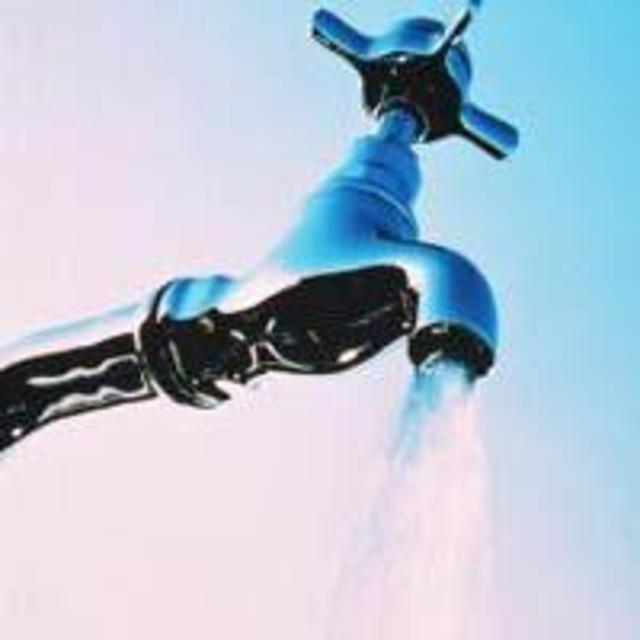 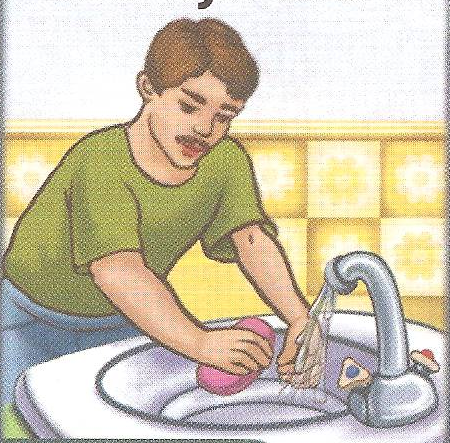 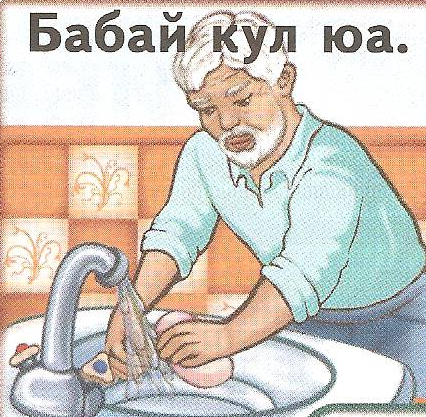 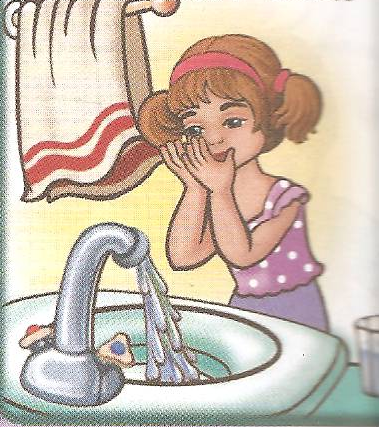 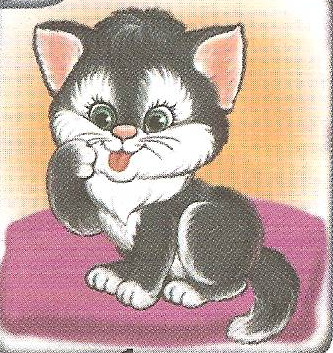 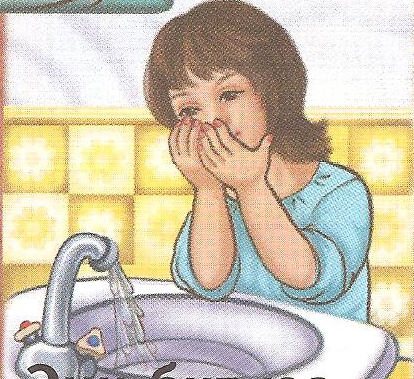 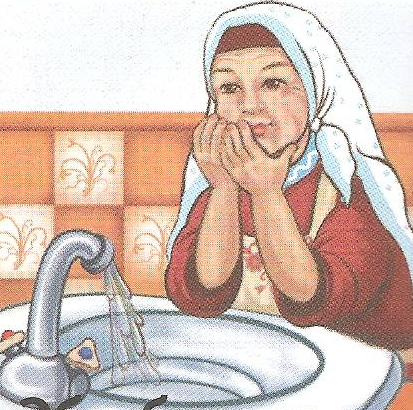 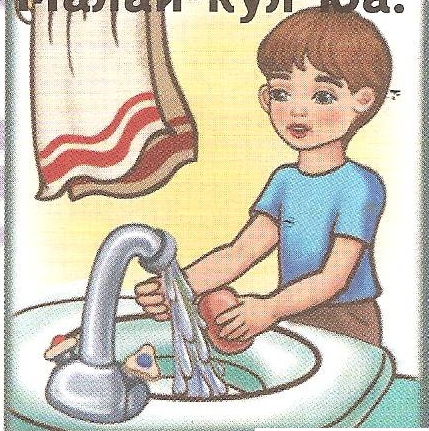